Способы защиты населения в ЧС
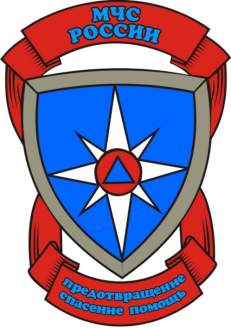 Автор разработки:

преподаватель-организатор ОБЖ
МБОУ ООШ № 2
город Ковров Владимирская область
Махова Ирина Юрьевна
Понятие ЧС
ЧС – это опасная обстановка на определенной территории, возникшая в результате стихийного бедствия или производственной аварии, которая может повлечь или повлекла за собой человеческие жертвы, ущерб здоровью людей или окружающей природной среде.
Характер ЧС
ЧС мирного времени
ЧС военного времени
Советский Союз потерял во II Мировой войне убитыми 20,6 млн. человек; в том числе (в млн.): 
Погибшими и пропавшими без вести — 8,5 
Умершими от ран — 2,5 
Погибшими в плену — 2,6
Гражданского населения – 7
Классификация ЧС мирного времени
ЧС природного происхождения
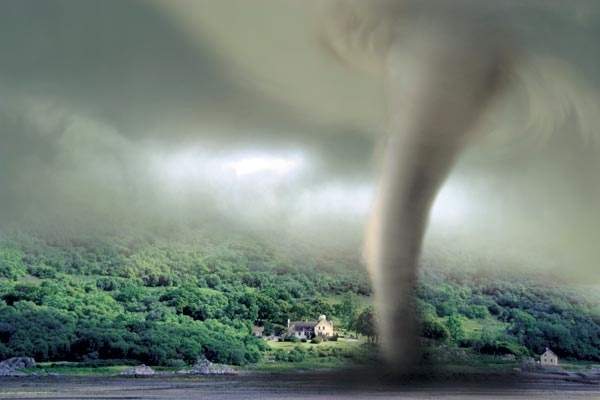 Причина: опасные природные явления
Классификация ЧС мирного времени
ЧС техногенного характера
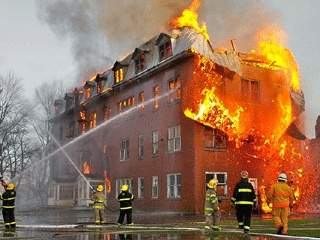 Причина: производственные катастрофы
Классификация ЧС мирного времени
ЧС экологического характера
Причина: нарушение экологического баланса
Классификация ЧС мирного времени
ЧС социального характера
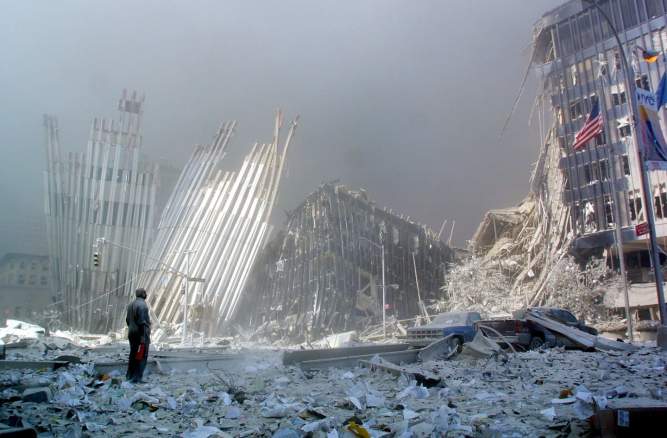 Межэтнические конфликты, теракты
Из истории
ПВО (1918-1932)
Противовоздушная оборона
МПВО (1932-1961)
Местная противовоздушная оборона
РСЧС (1992)
Единая государственная система предупреждения и ликвидации ЧС
ГО (1961)
Гражданская оборона
Фотоархив
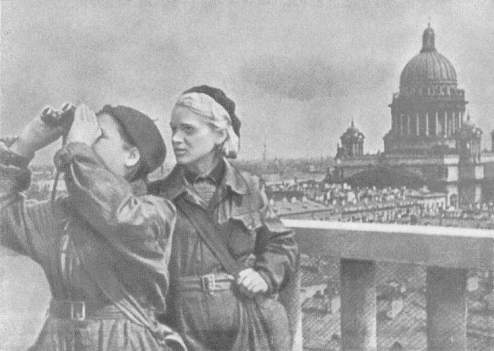 1943 год
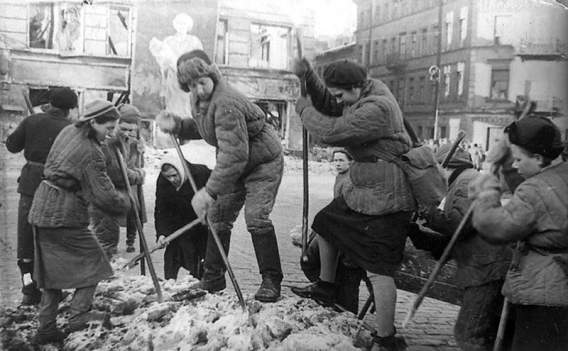 Бойцы МПВО
Фотоархив
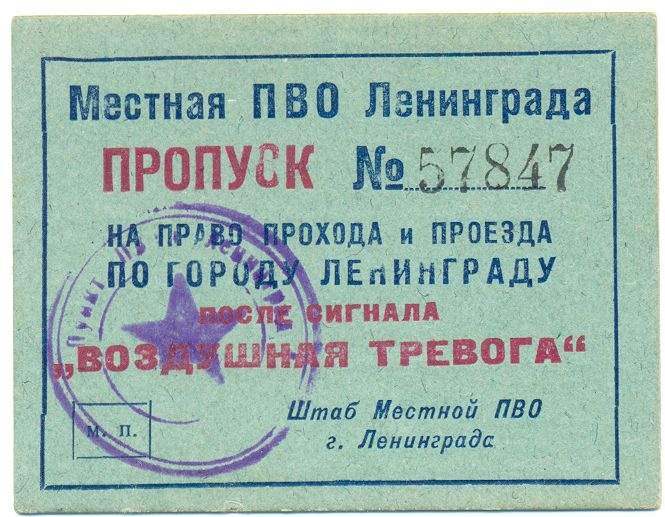 Фотоархив
Местная противовоздушная оборона
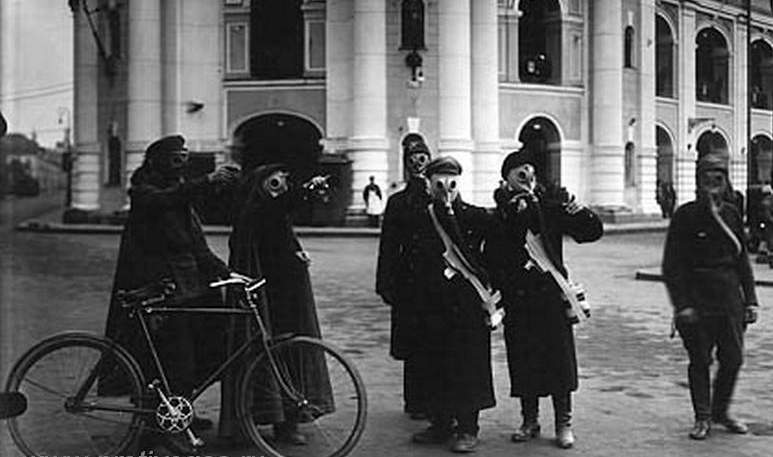 Фотоархив
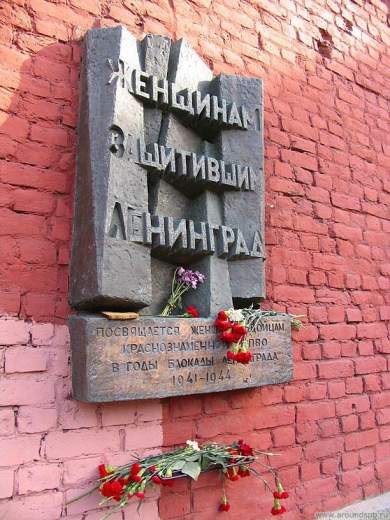 Задачи в области защиты населения от ЧС
РСЧС
ГО
Оповещение населения о ЧС
Разработка нормативных актов и законов в области защиты населения
Ликвидация последствий ЧС
Оказание гуманитарной помощи
Обучение населения способам защиты от оружия массового поражения
Поддержание в готовности сил и средств ГО
Предоставление СИЗ и КСЗ
Организация и проведение эвакуации
МЧС России
Министерство РФ по делам ГО, ЧС и ликвидации последствий стихийных бедствий
27 декабря 1990 год – дата создания МЧС
С 17 апреля 1991 года руководит МЧС РФ Сергей Шойгу
Они приходят на помощь
Собаки – спасатели
Героические люди
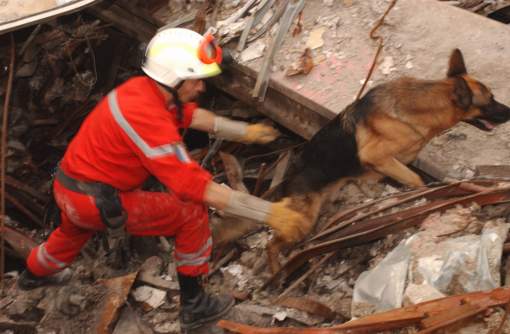 Спасение на водах
В дорожно-транспортных происшествиях
Оповещение населения о ЧС
В первые месяцы блокады на улицах Ленинграда было установлено 1500 громкоговорителей. Радиосеть несла информацию для населения о налетах и воздушной тревоге. Знаменитый метроном, вошедший в историю блокады Ленинграда как культурный памятник сопротивлению населения, транслировался во время налетов именно через эту сеть. Быстрый ритм означал воздушную тревогу, медленный ритм — отбой.
Оповестить – значит предупредить
1988 год – разработаны локальные системы оповещения об опасности
Принят единый сигнал оповещения о ЧС «Внимание всем!»
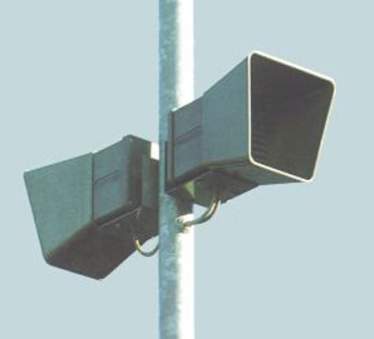 Порядок действий по сигналу «Внимание всем!»
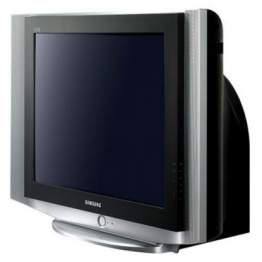 2. Включить радио
или телевизор
1. Завывание сирен и
гудков предприятий
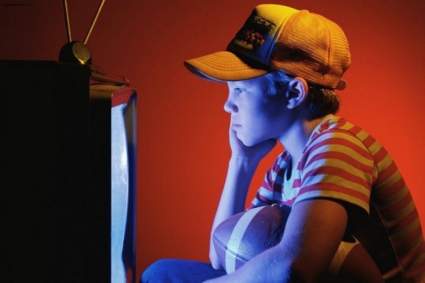 3. Прослушать информацию
и выполнить предложенные
действия
Способы защиты населения в ЧС
Эвакуация
                                   (рассредоточение)

           Средства индивидуальной защиты
                  (органов дыхания и кожи)

 Средства коллективной защиты (убежища, ПРУ и простейшие укрытия)
Средства индивидуальной защиты
Органов дыхания
Кожи
ОЗК
ГП-5
Виды противогазов
фильтрующие
изолирующие
Устройство ГП-5 (Гражданский противогаз)
Фильтрующе-поглощающая коробка
Клапанная коробка
Шлем-маска с очками
Устройство ГП-5
Клапан вдоха
Клапан выдоха
Устройство ГП-5
Фильтры:
Бумажный
Угольный (шихта)
Подбор размера ГП-5
1. Измерь вертикальный охват головы
2. Сравни измерение с данными в таблице
Ношение противогаза
Походное
положение
Положение
«наготове»
Боевое
положение
Изготовление ватно-марлевой повязки
Используемые ресурсы
http://images.yandex.ru/yandsearch?noreask=1&lr=10664&ed=1&text=%D0%BA%D0%B0%D1%80%D1%82%D0%B8%D0%BD%D0%BA%D0%B0%20%D0 пожар
http://images.yandex.ru/yandsearch?text=%D0%BA%D0%B0%D1%80%D1%82%D0%B8%D0%BD%D0%BA%D0%B0%20%D1%81%D0%BC%D0%B5%D1%80%D1%87&rpt=simage&p=1&img_url=www.oceanographers.ru%2Fmypict%2Fart%2Fbond20.jpg&noreask=1&lr=10664 смерч
http://images.yandex.ru/yandsearch?noreask=1&lr=10664&ed=1&text=%D0%BA%D0%B0%D1%80%D1%82%D0%B8%D0%BD%D0%BA%D0%B8%20%D1%8D%D0%BA%D0%BE%D0%BB%D0%BE%D0%B3%D0%B8%D1%87%D0%B5%D1%81%D0%BA%D0%B8%D1%85%20%D0%BF%D1%80%D0%BE%D0%B1%D0%BB%D0%B5%D0%BC&p=89&img_url=m001.bcm.ru%2F1151%2F2a0ed991-6537-4b2e-a645-691285400b3a.jpg&rpt=simage экология
http://images.yandex.ru/yandsearch?text=%D1%8D%D0%BC%D0%B1%D0%BB%D0%B5%D0%BC%D0%B0%20%D0%BC%D1%87%D1%81&rpt=simage&p=3&img_url=www.goldenkorona.ru%2Fpic%2Femblema_53.gif&noreask=1&lr=10664 эмблема МЧС
http://images.yandex.ru/yandsearch?noreask=1&lr=10664&ed=1&text=%D0%BA%D0%B0%D1%80%D1%82%D0%B8%D0%BD%D0%BA%D0%B0%20%D1%82%D0%B5%D1%80%D0%B0%D0%BA%D1%82&img_url=cred-fin.ru%2F_ph%2F6%2F219962749.jpg&rpt=simage&p=31 теракт
http://images.yandex.ru/yandsearch?noreask=1&lr=10664&ed=1&text=%D1%84%D0%BE%D1%82%D0%BE%20%D0%9C%D0%9F%D0%92%D0%9E&p=0&img_url=www.stihi.ru%2Fpics%2F2002%2F10%2F14-443.jpg&rpt=simage бойцы МПВО
Используемые ресурсы
http://images.yandex.ru/yandsearch?noreask=1&lr=10664&ed=1&text=%D1%84%D0%BE%D1%82%D0%BE%20%D0%9C%D0%9F%D0%92%D0%9E&img_url=i024.radikal.ru%2F0801%2Fff%2F136815b13b61.jpg&rpt=simage&p=13 пропуск
http://images.yandex.ru/yandsearch?noreask=1&lr=10664&ed=1&text=%D1%84%D0%BE%D1%82%D0%BE%20%D0%9C%D0%9F%D0%92%D0%9E&img_url=www.phalara.ru%2Ffalera%2Foffer%2F260-u.jpg&rpt=simage&p=29 знак
http://images.yandex.ru/yandsearch?text=%D1%84%D0%BE%D1%82%D0%BE%20%D1%88%D0%BE%D0%B9%D0%B3%D1%83&rpt=simage&img_url=kp.ru%2Ff%2F12%2Fimage%2F91%2F22%2F1752291.jpg&noreask=1&lr=10664&p=8 Шойгу
http://images.yandex.ru/yandsearch?noreask=1&lr=10664&ed=1&text=%D1%84%D0%BE%D1%82%D0%BE%20%D1%81%D0%BF%D0%B0%D1%81%D0%B0%D1%82%D0%B5%D0%BB%D0%B5%D0%B9&img_url=s61.radikal.ru%2Fi173%2F1001%2F0b%2F9f9304bccc00.jpg&rpt=simage&p=1 спасатели
http://images.yandex.ru/yandsearch?rpt=simage&img_url=3.static.slando.com%2Fphotos%2Flive%2F37%2Fkostyumy_kzs_ozk_l_1_24953337_2_F.jpg&ed=1&text=%D0%BA%D0%B0%D1%80%D1%82%D0%B8%D0%BD%D0%BA%D0%B0%20%D0%9E%D0%97%D0%9A&p=4 СИЗ
 http://images.yandex.ru/yandsearch?p=15&text=%D0%BA%D0%B0%D1%80%D1%82%D0%B8%D0%BD%D0%BA%D0%B0%20%D0%A1%D0%B8%D1%80%D0%B5%D0%BD%D0%B0%20%D0%BF%D1%80%D0%B5%D0%B4%D0%BF%D1%80%D0%B8%D1%8F%D1%82%D0%B8%D1%8F&noreask=1&img_url=www.bezformata.ru%2Fcontent%2FImages%2F000%2F003%2F902%2Fimage3902784.jpg&rpt=simage&lr=192 сирена